Systems of Ordinary Differential EquationsCase II: Complex Eigenvalues
MAT 275
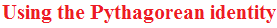 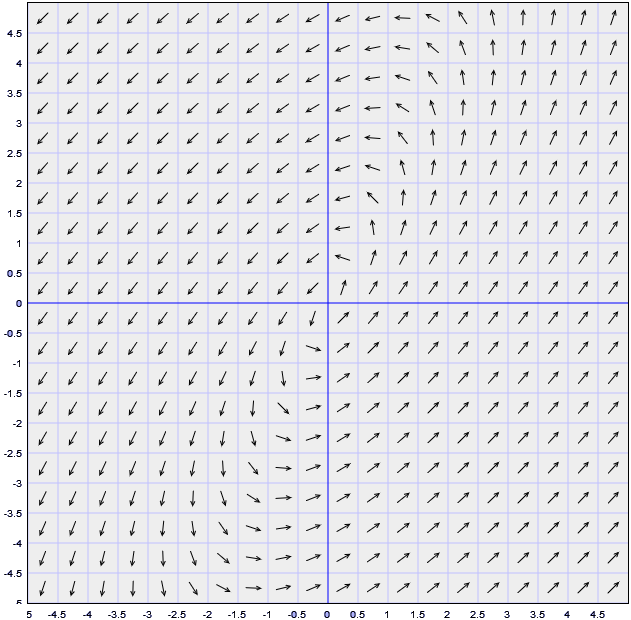 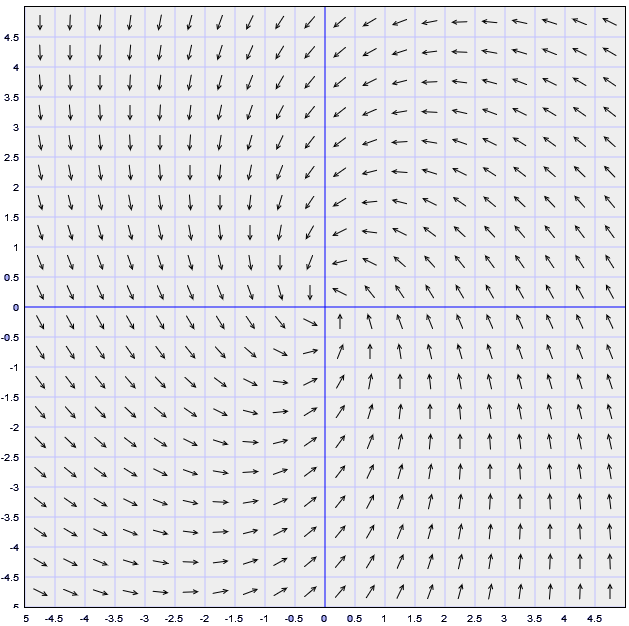 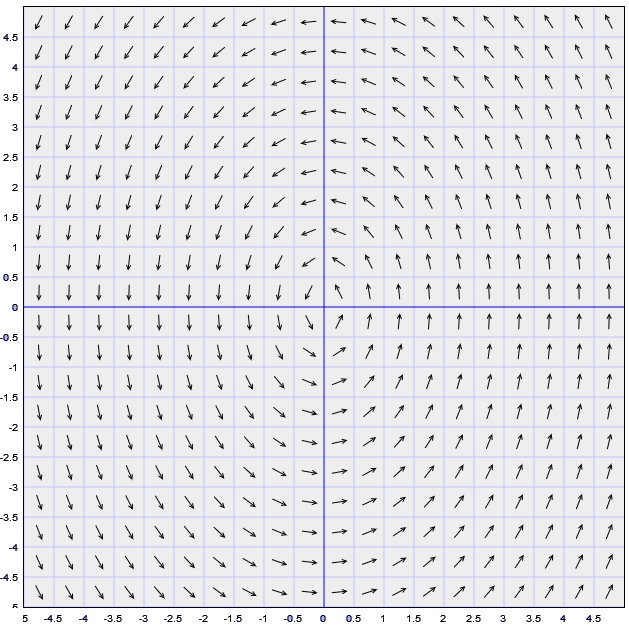